Signatures across Tumor Evolution- Mutation Impact Var 8/2
1
Previously on “Variations in E miner”
2
Funseq Score (non coding)
Gerp Scores
Region Scores
30 Signatures
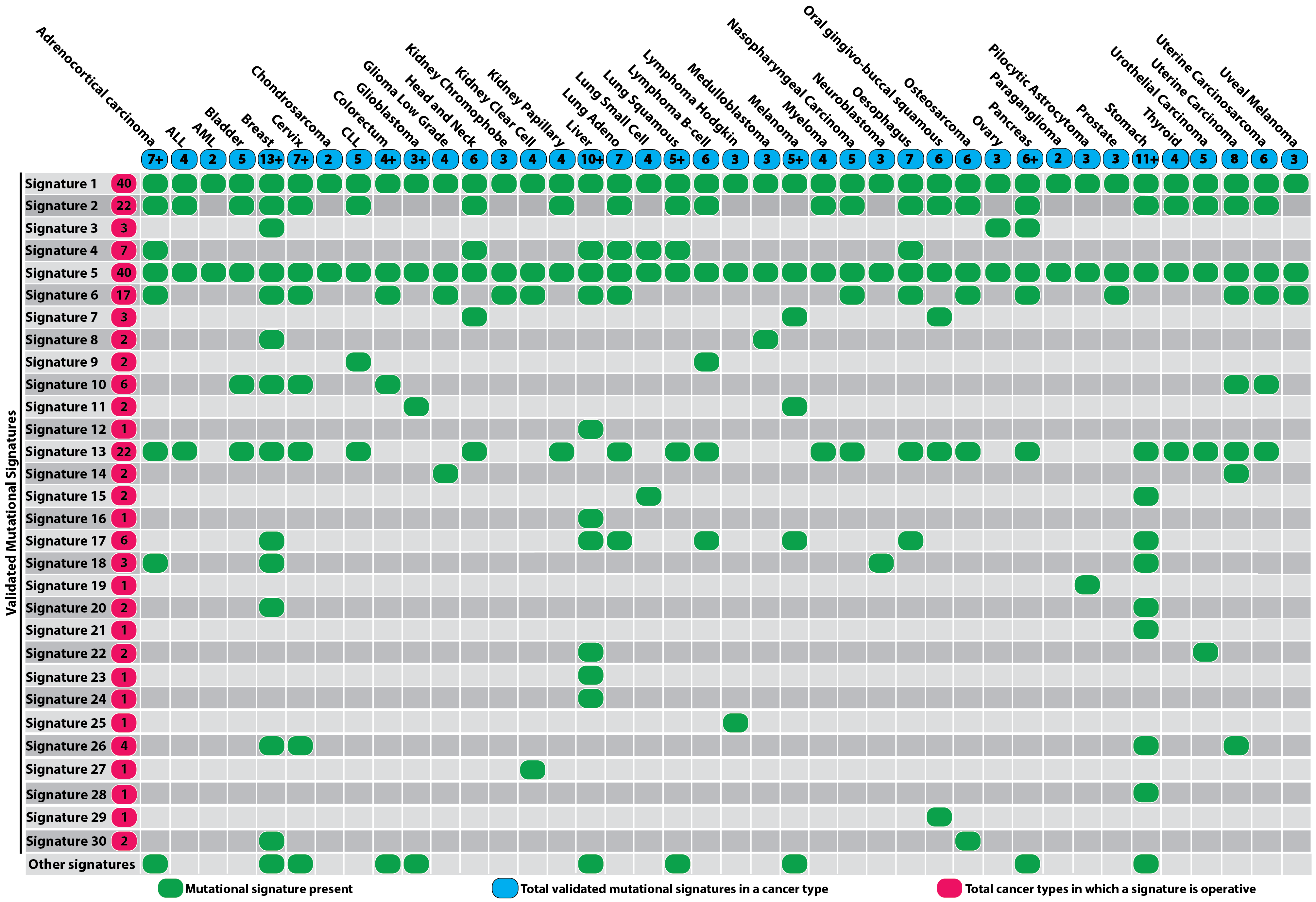 6
Signature probabilities
7
Identify Signatures within Sliding time window T
Time window T
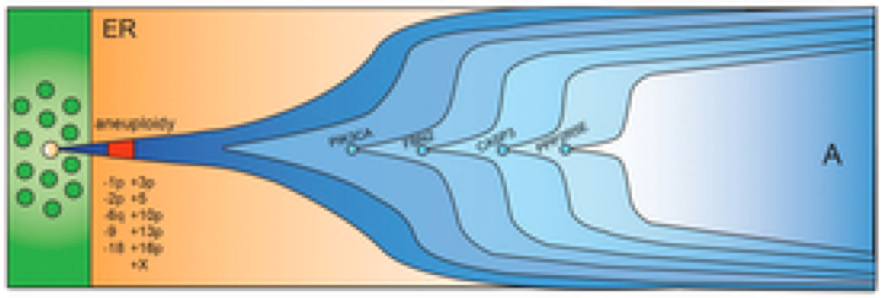 Frequency t
Fr(t)
Time  y
Time  x
T= x – t = t - y and x < t < y
8
Solving a regression problem with constraints
Solve with Quadratic programming where A>=0, B=0 AND A1+A2+…A30=1
9
With package QuadProg in r
Patient  007aab66-2f07-459d-8952-3041d6ea24a8_sigs
Clone 2
Clone 1
10
Prioritize mutations based on change in Signatures
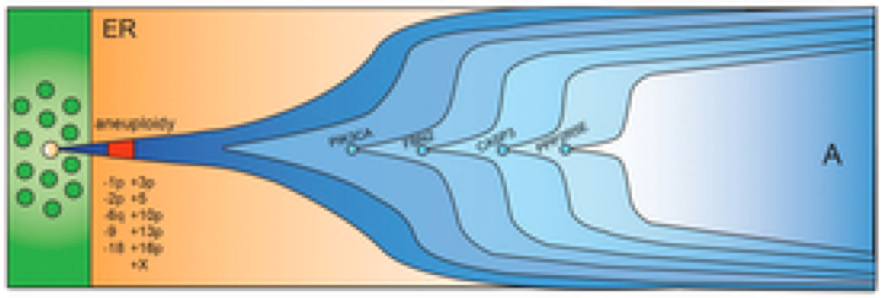 Frequency t
Fr(t)
Time  TM+k muts
Time  TM-n muts
Mutation M
Group B
Group A
11
Group A:n previous mutations
Group B: k following mutations
Basically compare any two groups of mutations A vs B
Deconvolute both groups as a mix of 30 signatures

Regress the mutational probabilities of group B into group’s A signatures (obtain R and p values)

Measure the change in entropy for signature prevalence
12
Mutational impact on r (P. correlation) and δE Patient: 1f8d8720-30ca-4057-90f7-a34b8383eafe
Correlation:
BinX vs BinX-1
Mut Freq
Mut dE:
BinX vs BinX-1
Ordered mutations based on Mut Freq
T (now) <- T0
13
Change vs Win0 (fut. germline)
Patient : 003819bc-c415-4e76-887c-931d60ed39e7
Mutational Windows based on mut freq
Time
Patient : 1f8d8720-30ca-4057-90f7-a34b8383eafe
14
Future perspective
4 bins (Germline vs Early vs Mid vs Late) for each patient; Then compare total sums

Compare across different cancer types

To add: Mutation impact network cascades
15